ПОДУМАЙ!
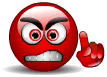 УМНИЦА!
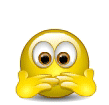 ОТЛИЧНО!
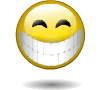 МОЛОДЕЦ!
ОШИБКА!
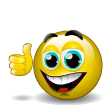 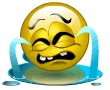 Ошибочка!
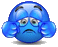 Правила.
Предлагаются задания двух типов: 
1.1. Задания имеют несколько вариантов ответа. Из них только один ответ правильный. Его и нужно найти. 
1.2. Следует выбрать верно или неверно утверждение . 

Если ты ответил правильно, ты увидишь  довольного смайлика.



Если ты ошибся, то смайлики также сообщат тебе об этом своим появлением.

       
        
       Не огорчайся, подумай ещё, не торопись!


Переход к новому слайду – по щелчку  на стрелочку.
         
        Удачи вам, дорогие  ребята!
ОТЛИЧНО!
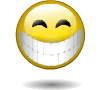 Ошибочка!
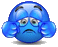 Какой профессии нужны знания об электропроводимости материалов ?
А. Полицейский
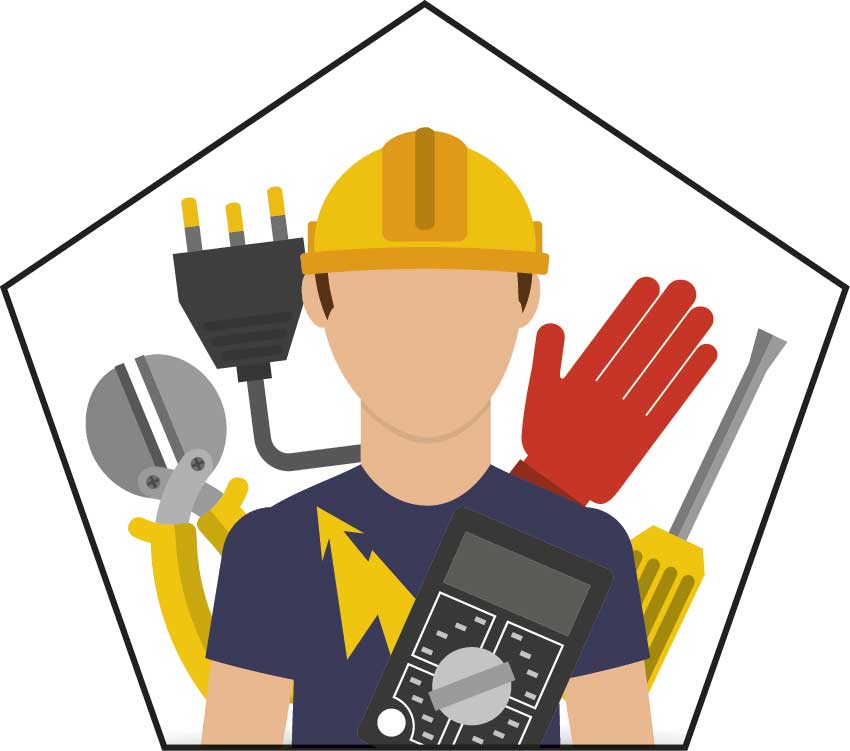 В. Менеджер
Г. Тренер
Д. Электрик
ПОДУМАЙ!
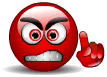 МОЛОДЕЦ!
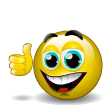 Можно ли трогать искрящиеся электроприборы?
ДА
НЕТ
Увидев искрящийся провод или неисправную розетку, сразу зовите взрослых.
УМНИЦА!
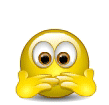 ОШИБКА!
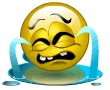 Какие электроприборы могут работать без  электросети?
А.  Холодильник
Б. Компьютер
В. Телевизор
Г. Микроволновая печь
Д. Калькулятор
ПОДУМАЙ!
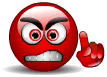 МОЛОДЕЦ!
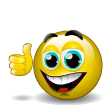 Можно ли заливать водой загоревшийся электроприбор?
ДА
НЕТ
Нельзя тушить водой горящие электроприборы (телевизор, компьютер), вас может ударить током, а пожар еще больше увеличится.
Предлагаю вам продолжить «Незаконченное предложение»: нужно высказаться одним предложением, выбирая начало фразы из вариантов, предложенных на доске:
1. Сегодня я узнал…
2. Было интересно…
3. Было трудно…
4. Я научился…
5. У меня получилось …
6. Меня удивило…
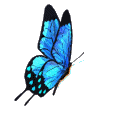 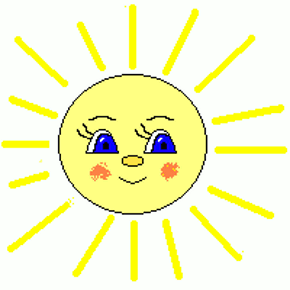 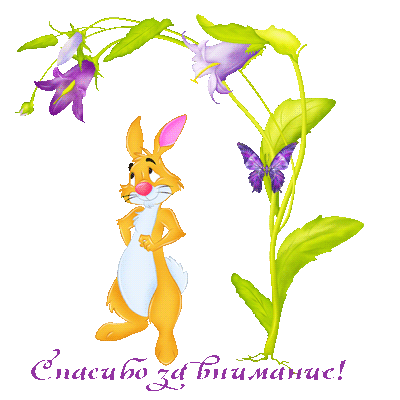 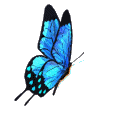 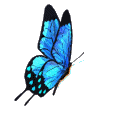